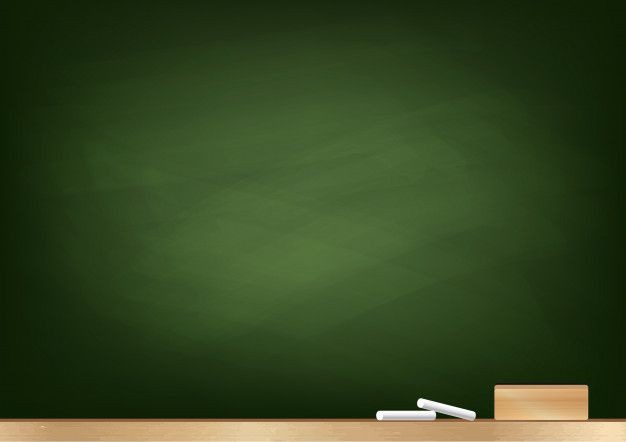 Mohamed Kheider University of BiskraFaculty of Economics, Commerce and Management SciencesDepartment of Commercial Sciences
2021/2022
Course: English Language                                                                  Teacher: Mekhloufi Rania 
Grade: M1 Finance and International Commerce                          Group: (1,2,3,4,5)
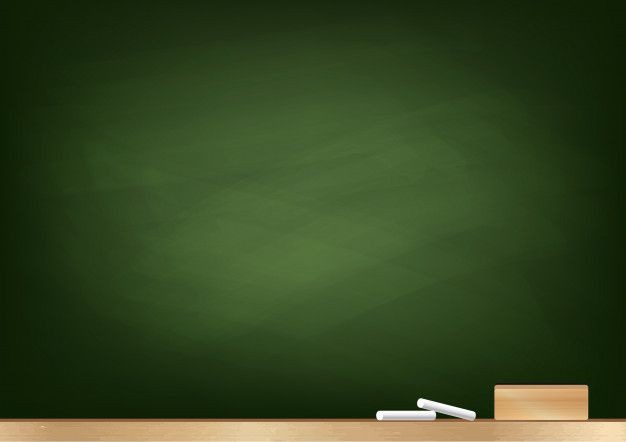 Welcome 

To Your English Course
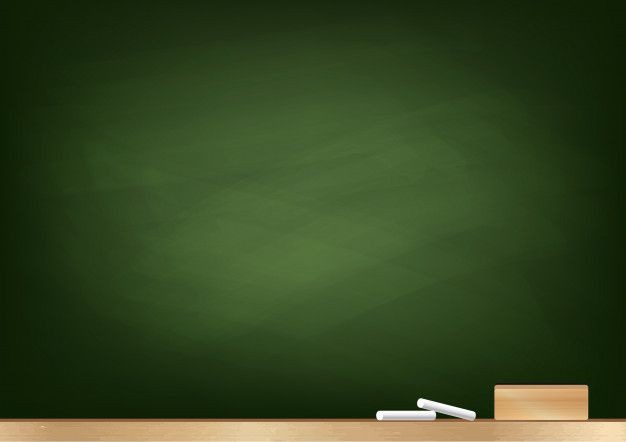 26/10/2021
Session 1: General Revision
The Four Skills of learning English
Parts of Speech
English Sentence
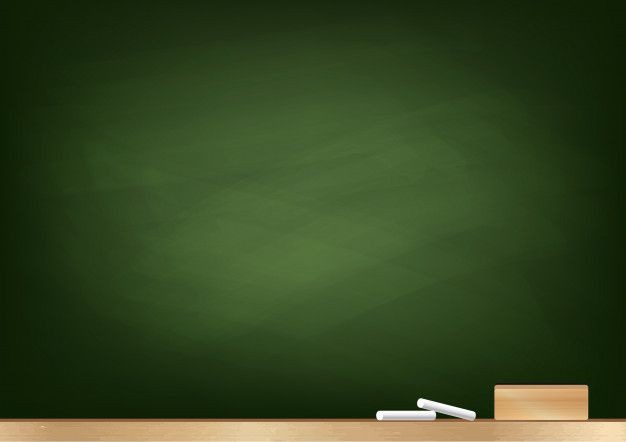 1. The Four Skills of Learning English:
When we learn a language  there are four skills that we need For  a complete  communication.

When we learn ourtive language, we usually learn to listen first, then to speak, then to read, and finally to write. these are calles the four skills ‘ language skills’
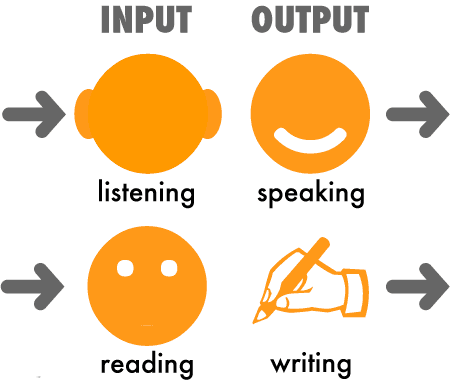 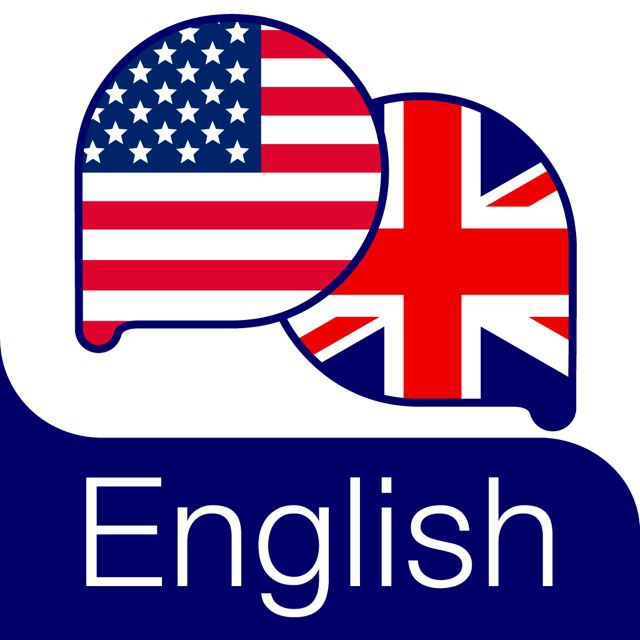 Words
Words
Language
a word is a combinition of letters
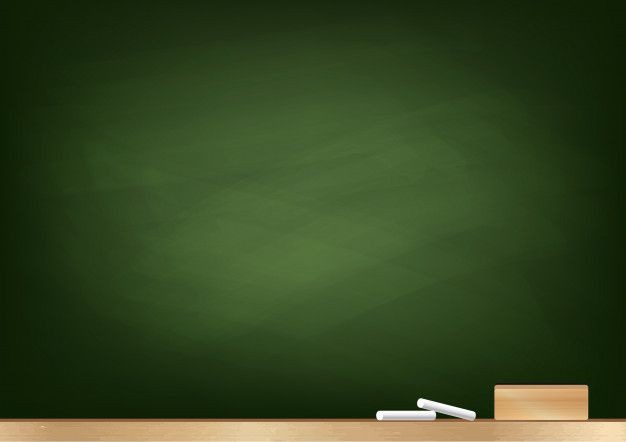 2. Parts of Speech: ( Classification of Words)
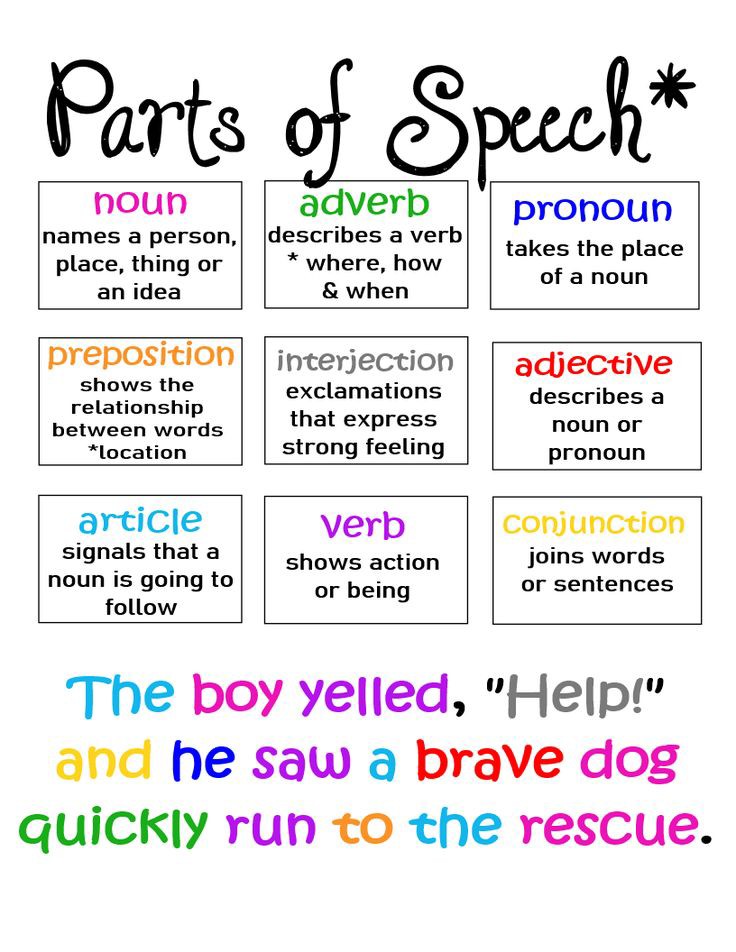 What are the Parts of Speech?

Parts of speech are the classification of words categorized by their roles and functions within the structure of the language.   In English,  there are nine parts of speech
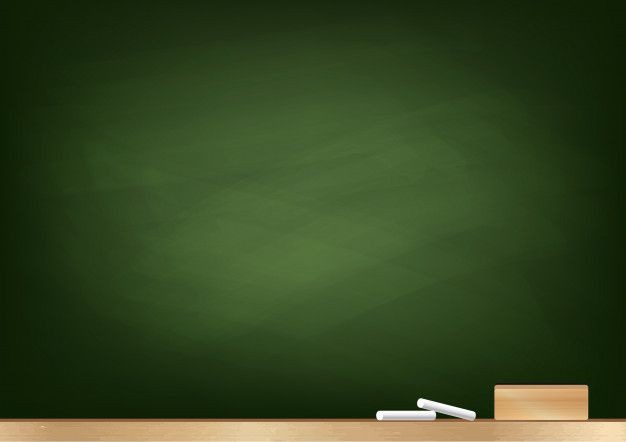 3. Structur of English Sentence:
A sentence is a group of words which expresses a complete thought. The word order in the English sentence is as follows: a subject, a verb and an object. A sentence begins with a capital letter and ends with a punctuation mark.

 Subject: is a person, an animal or a thing that performs the action in a sentence. 
Example: John sold his products. 

Verb: an action that is performed by the subject in a sentence.
 Example: John sold his products. 

Object: is a person, an animal or a thing that is affected by the action of the subject in a sentence.
 Example: John sold his products.
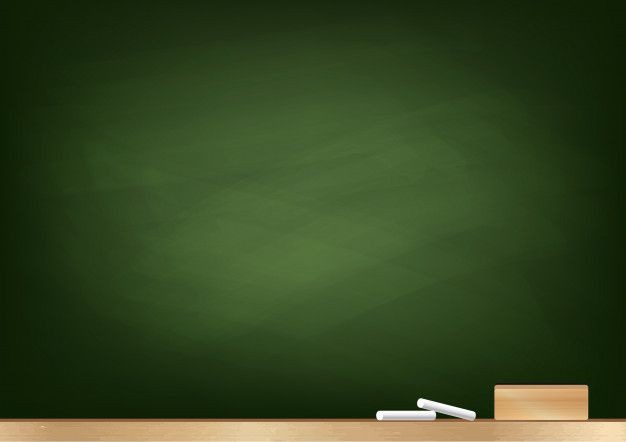 Types of English Sentence
Simple Sentence

Compound Sentence

Complex Sentence

Compound Complex Sentence
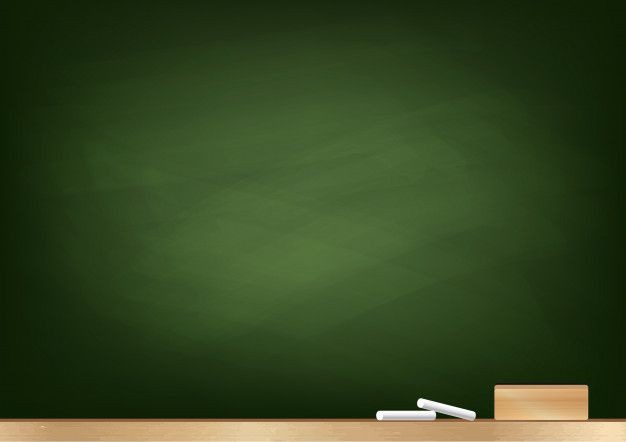 Simple Sentence: ( independent clause )
A simple sentence is also called an independent. 
It contains  a subject and a verb and expresses
 a complete thought

Scott plays tennis in the morning.

Declartive: Free trade increases worldwide material standards of living.
Interogative: How much does this product cost?
Imperative/ order: Stop negotiating.
Exclamatory: How expensive are those goods!
Request:  Would you please reduce the price to ten percent.
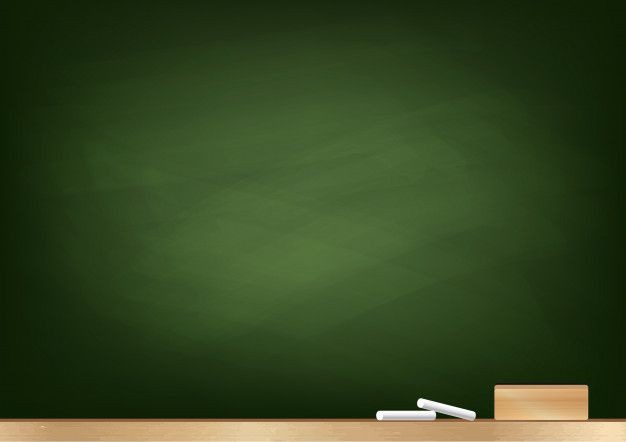 Compound Sentence: ( Independent clause + independent clause)
A compound sentence contains two independentclauses joined by

 coordinaing conjunction


(For, And, Nor, But, Or, Yet, So)



  F  A  N  B  O  Y  S


Scott was playing tennis in the morning, so Marry went to the beach
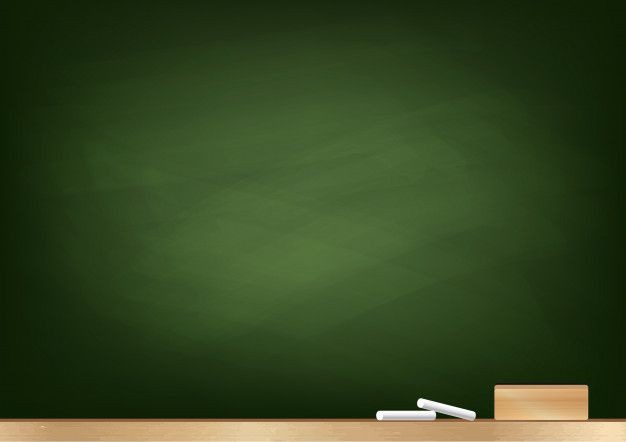 Complex Sentence: ( independent clause + dependent clause/ or more )
A complex sentence Combines  an independent clause with one or more dependent
  clauses. A complex sentence always has a :

subordinating conjunction ( Since, although, because, after, when, before, as, thus...) 


I did not see Scott today because he was playing Tennis

Relative Pronoun (who, which, that, whose, where)


Transaction costs which are associated with the purchase of a good or service have increased.
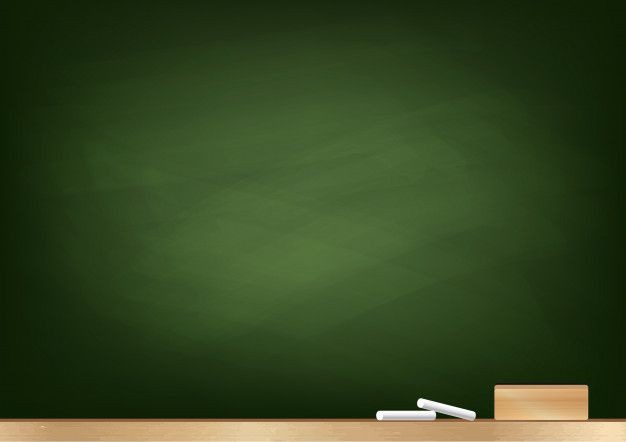 THANK YOU FOR YOUR ATTENDANCE